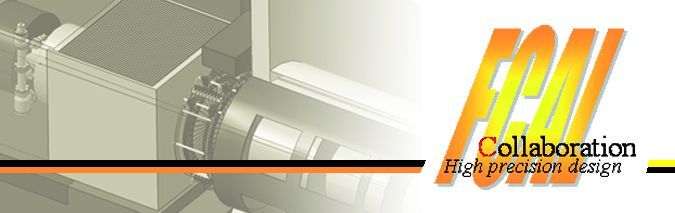 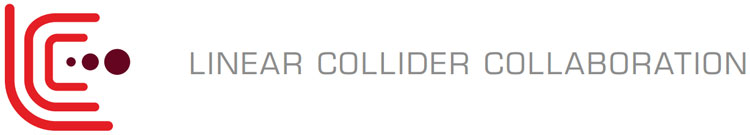 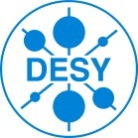 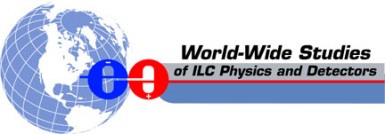 Optimisation Studies 
for the BeamCal Design


Lucia Bortko, DESY – Zeuthen






FCAL Meeting   |  DESY -  Zeuthen  |  7-8 Oct 2013
The Aim  and Content
[Speaker Notes: Since one of the tasks of BeamCal is to measure single high-energetic electrons (sHEe), the goal of finding better segmentation of calorimeter for this purpose was made. 


Finding an optimum segmentation for better reconstruction of single high-energetic electrons (sHEe).]
Beam Calorimeter for ILC
BeamCal aimed:
Detect sHEe 
-   Determine Beam Parameters 
Masking backscattered low energetic particles
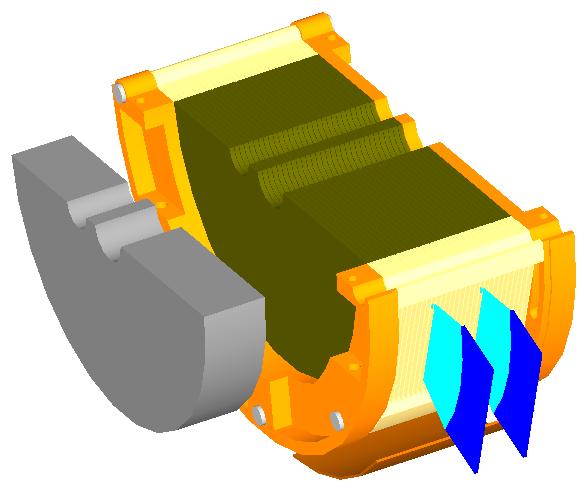 Graphite absorber
FE
Beam parameters from the ILC Technical Design Report (November 2012)
-  Nominal parameter set
-  Center-of-mass energy 1 TeV
30 layers
Tungsten absorber
Diamond sensor
Readout plane/air gap
BeamCal Segmentation
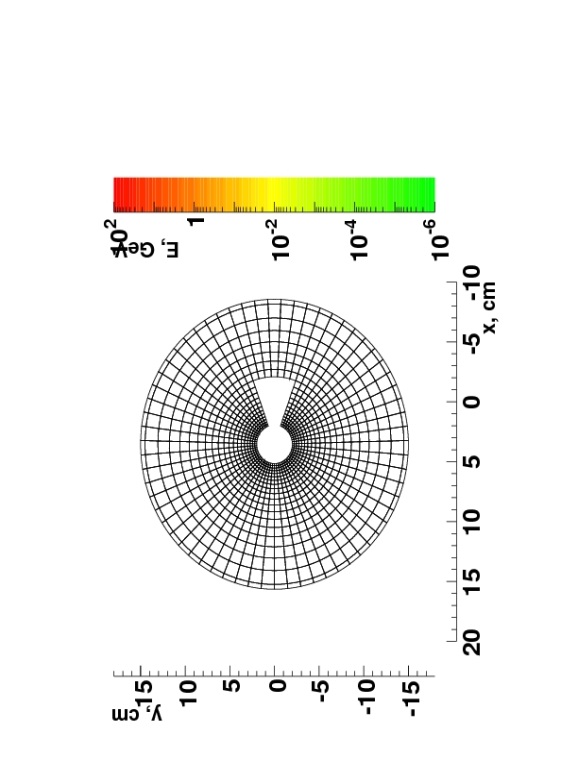 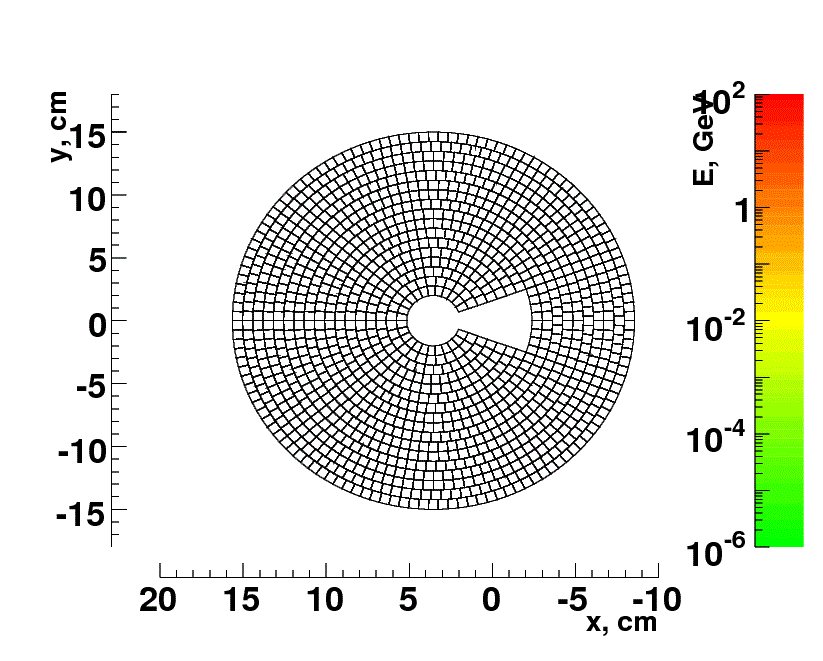 Y, cm
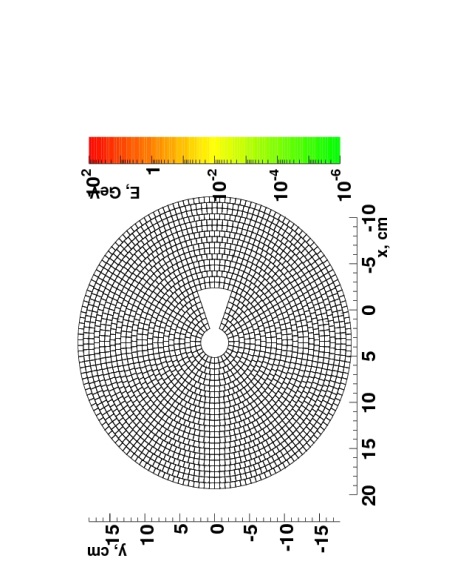 Uniform
Segmentation (US)

pads size are the same
Proportional
Segmentation (PS)

pads size are proportional to the radius
Similar number of channels
[Speaker Notes: Skazat chto vsebylo poschitano dlya Diamond??

Find number of channels for each segmentation(~ 70000 in total? And in 1 layer)]
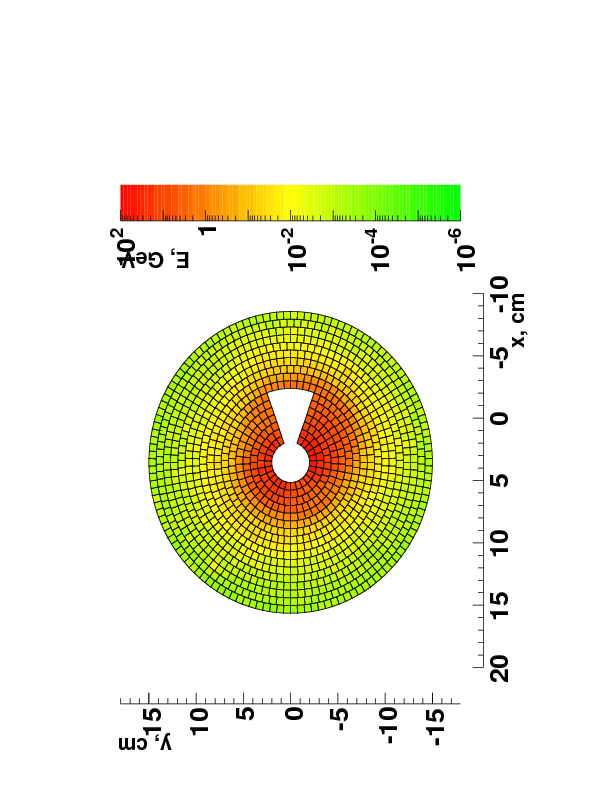 Energy Deposition due to Beamstrahlung
Average
10 BX
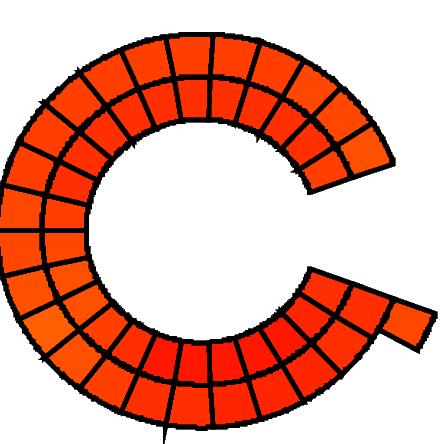 RMS
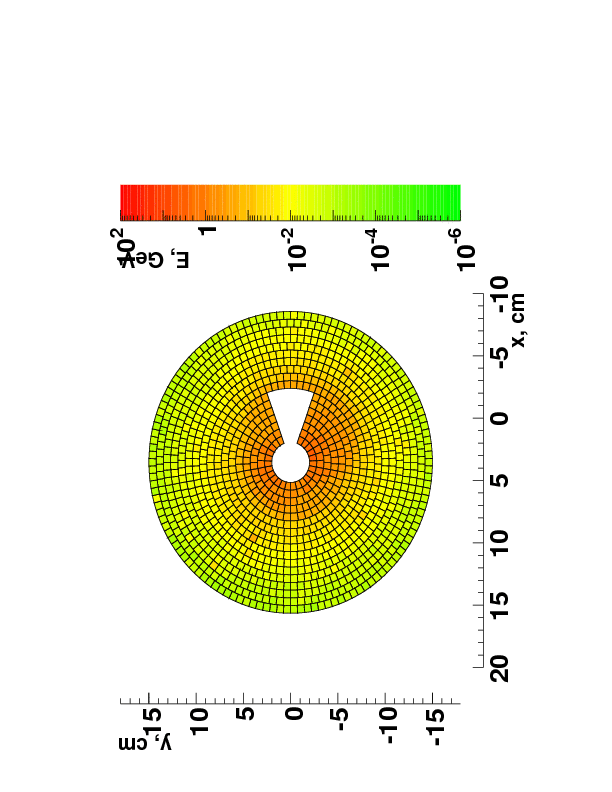 US
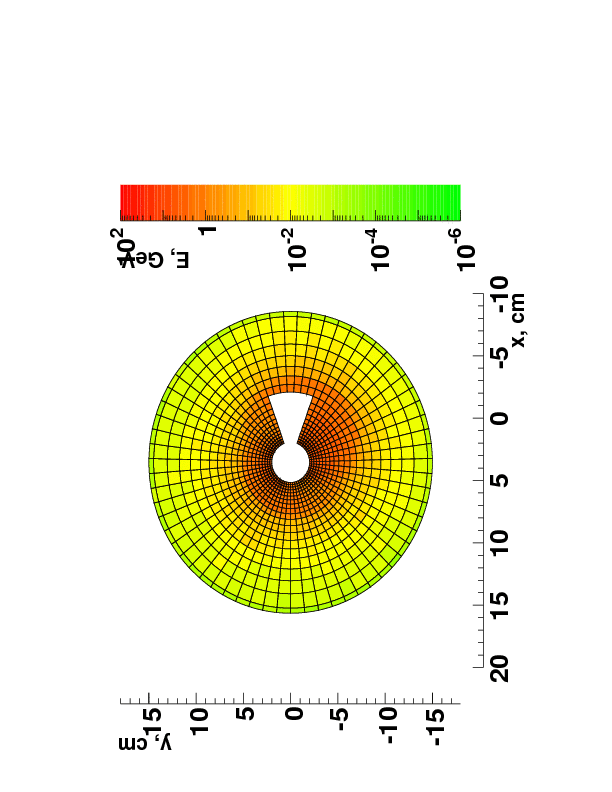 Average
10 BX
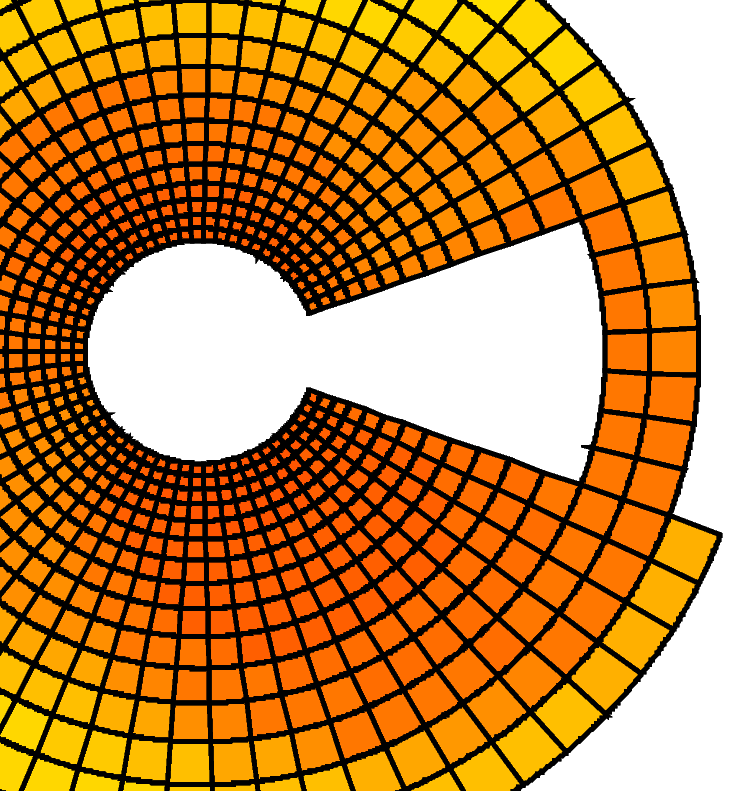 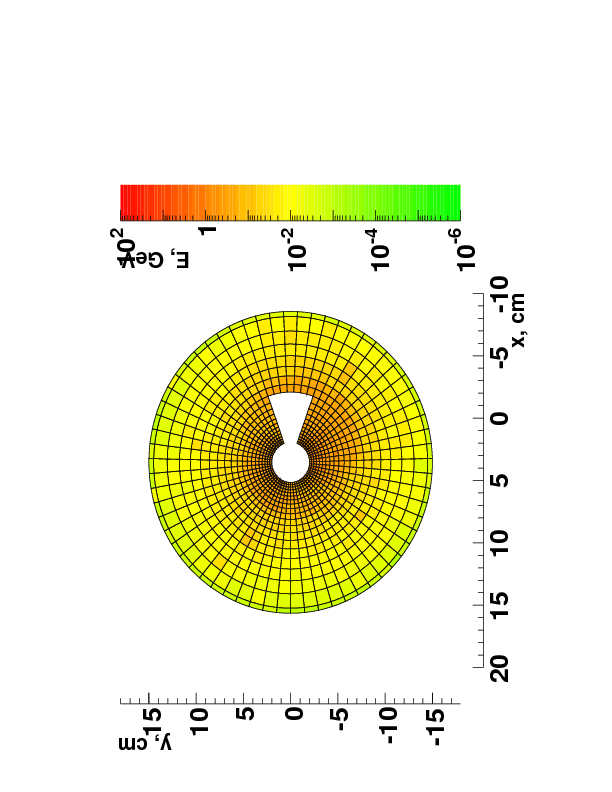 Figures show sum of all layers
PS
[Speaker Notes: Skazat pro to chto tak kak yadro livnya okolo 2?mm to umenshaya razmer yacheek na malyh radiusah my umenshaem shum ot bg, signal net, sledovatelno ozhidaem luchizhiy SNR

Put pictures for rms?? Or 

- Put histo bg(radius) with rms as errors?? For all layers or for layer with maximum energy deposition?]
Shower from Single High Energy Electron
Showers are simulated with BeCaS (Geant4)
Investigated energies: 10, 20, 50, 100, 200, 500 GeV
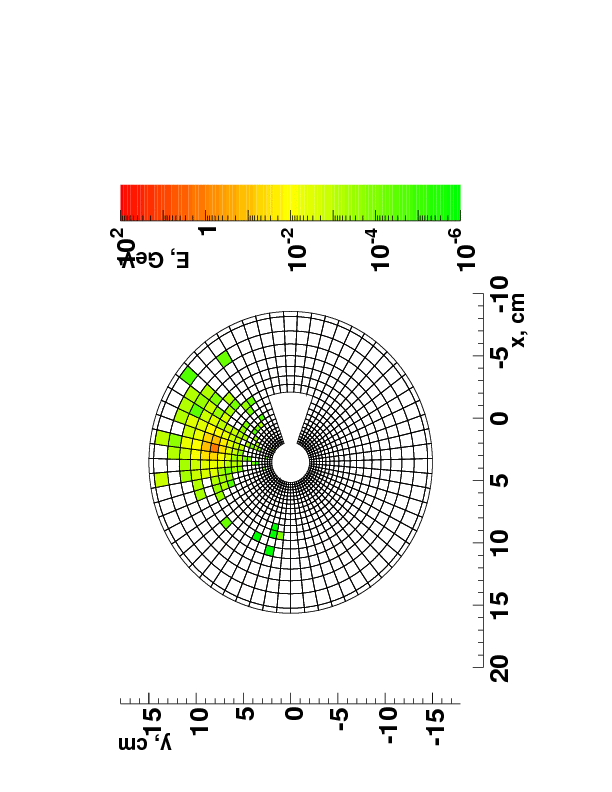 Shower from 100- GeV electron
Longitudinal shower profile
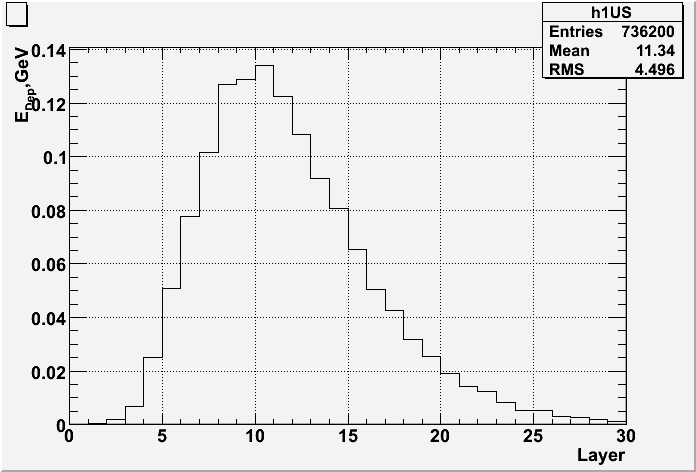 Maximum in
10th layer
(average over 10 showers)
Signal and RMS for both Segmentations
The average energy in the pad of the core of shower
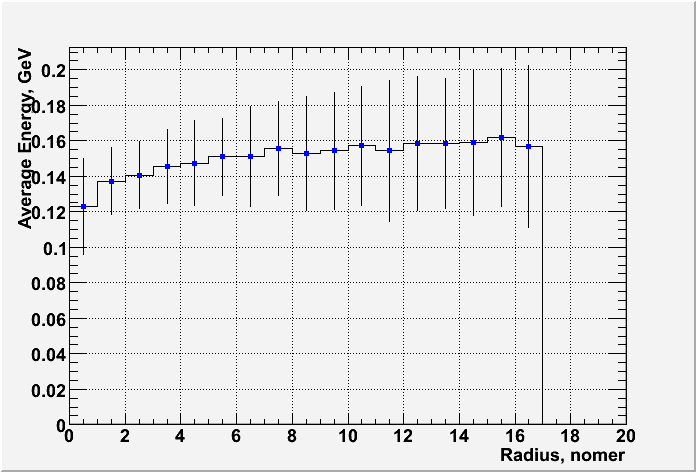 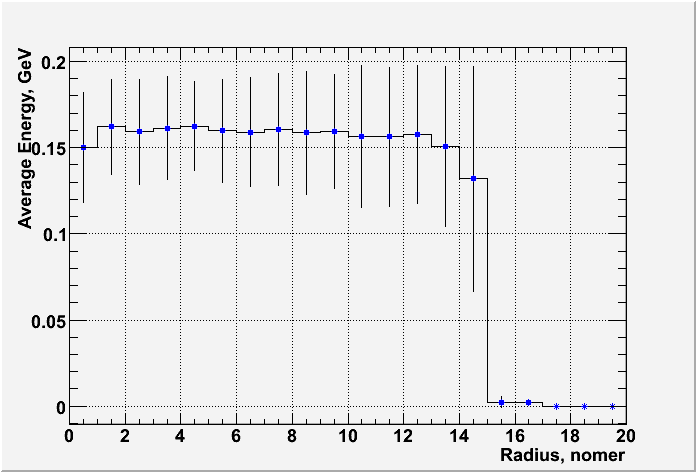 Signal nearly segmentation-independent!
Uniform
Segmentation
Proportional
Segmentation
RMS of the averaged  Background
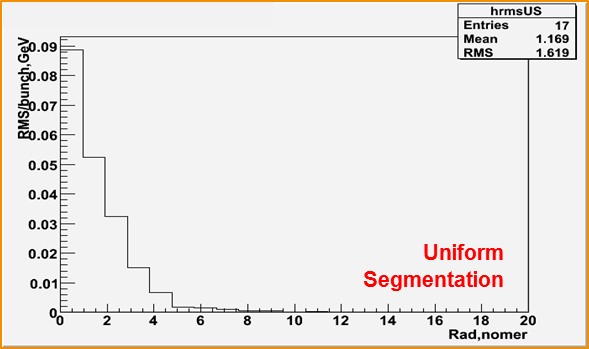 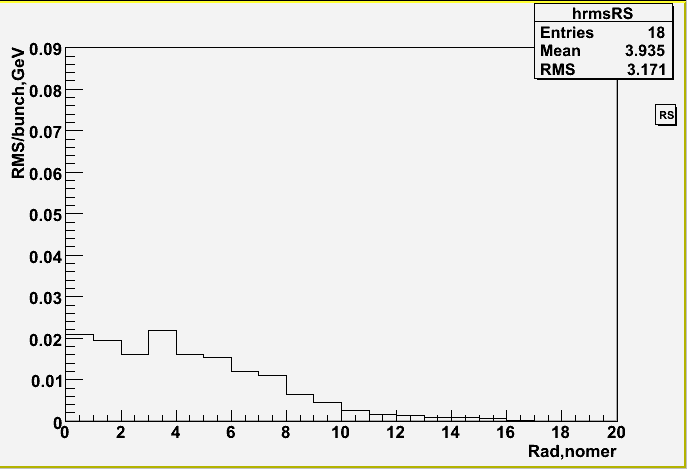 Different distributions!
Proportional
Segmentation
20 bunch crossings were given
[Speaker Notes: SIGNAL ALMOST INDEPENDET OF SEGMENTATION!!

Peredelat grafik dlya rms chtob y os’ u  PS byla takaya zhe kak u US]
SNR in cell with maximum 𝐄_𝐝𝐞𝐩
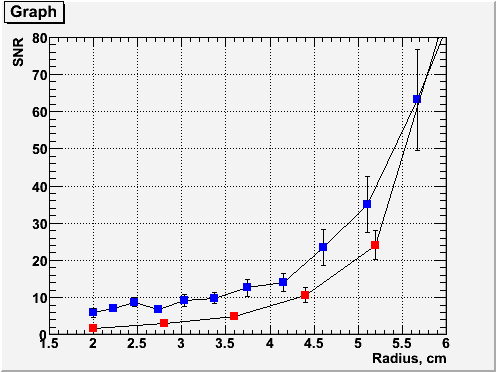 PS
US
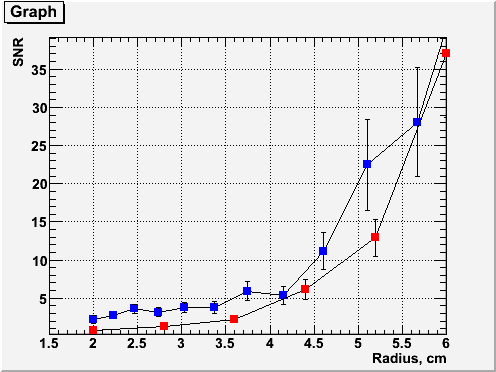 PS
US
[Speaker Notes: SDELAT’ v log – shkale!!!!!!]
Efficiency of Showers Reconstruction
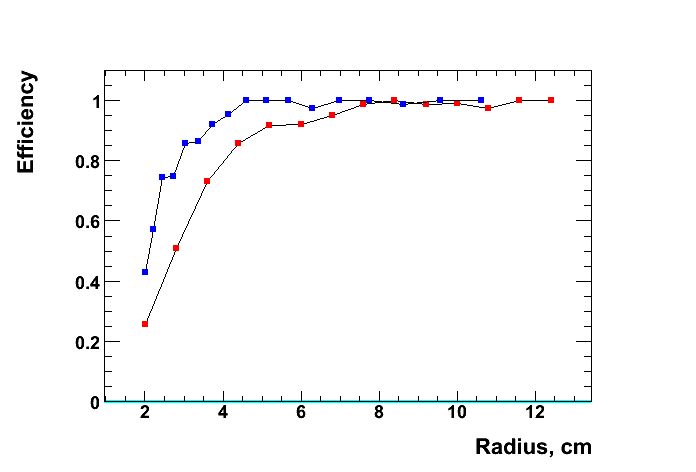 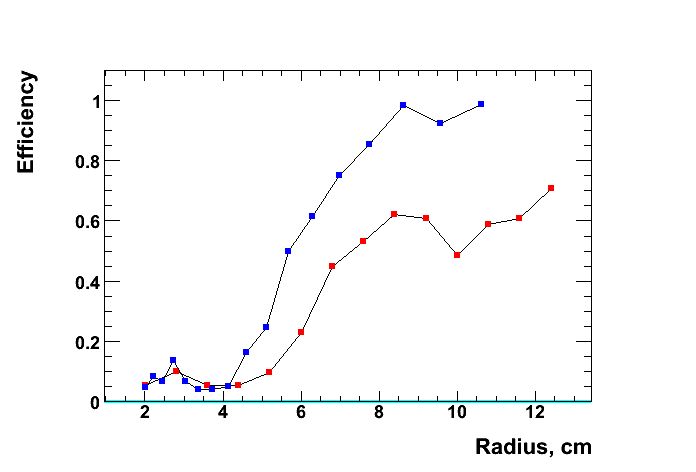 PS
US
PS
US
Radius, cm
[Speaker Notes: SDELAT’ v log – shkale!!!!!!]
Charge Range Estimate
Distribution of the collected charge per pad from Background for Diamond
Distribution of the collected charge per pad from 500Gev electron for Diamond
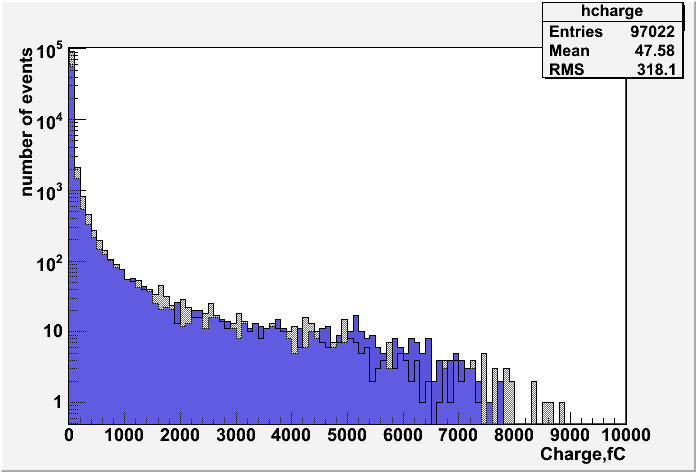 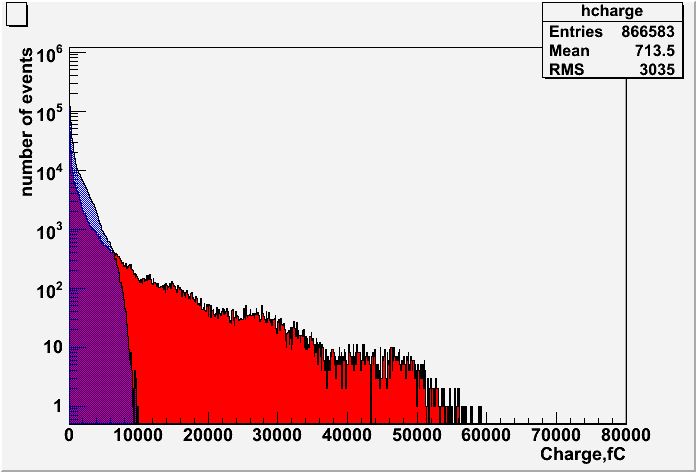 Background
Showers
Diamond
PS
US
US
PS
For sensor pad thickness 300 µm:
[Speaker Notes: Ukazat kak rasschety provedeny? T.k energovydeleniye na yacheyku rastet (grubo) lineyno. I my znaem enorgovydeleniye dlya 100GeV – nogo electrona

Sdelat bolshe statistiki -> dodelat kod s ringo chtoby mozhno bylo mnogo input failov podavat’ v programmu  bgaver_for_thisto_charge_collection…bla-bla-bla….]
Deposited Energy vs Energy of Electron
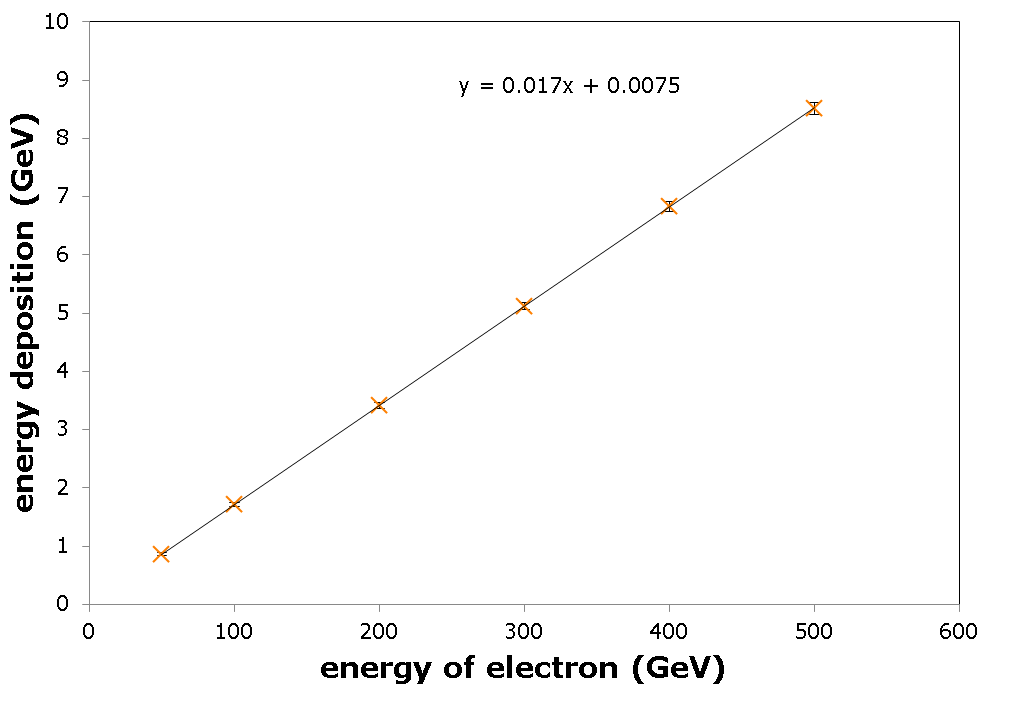 y = 0,017x + 0,0051
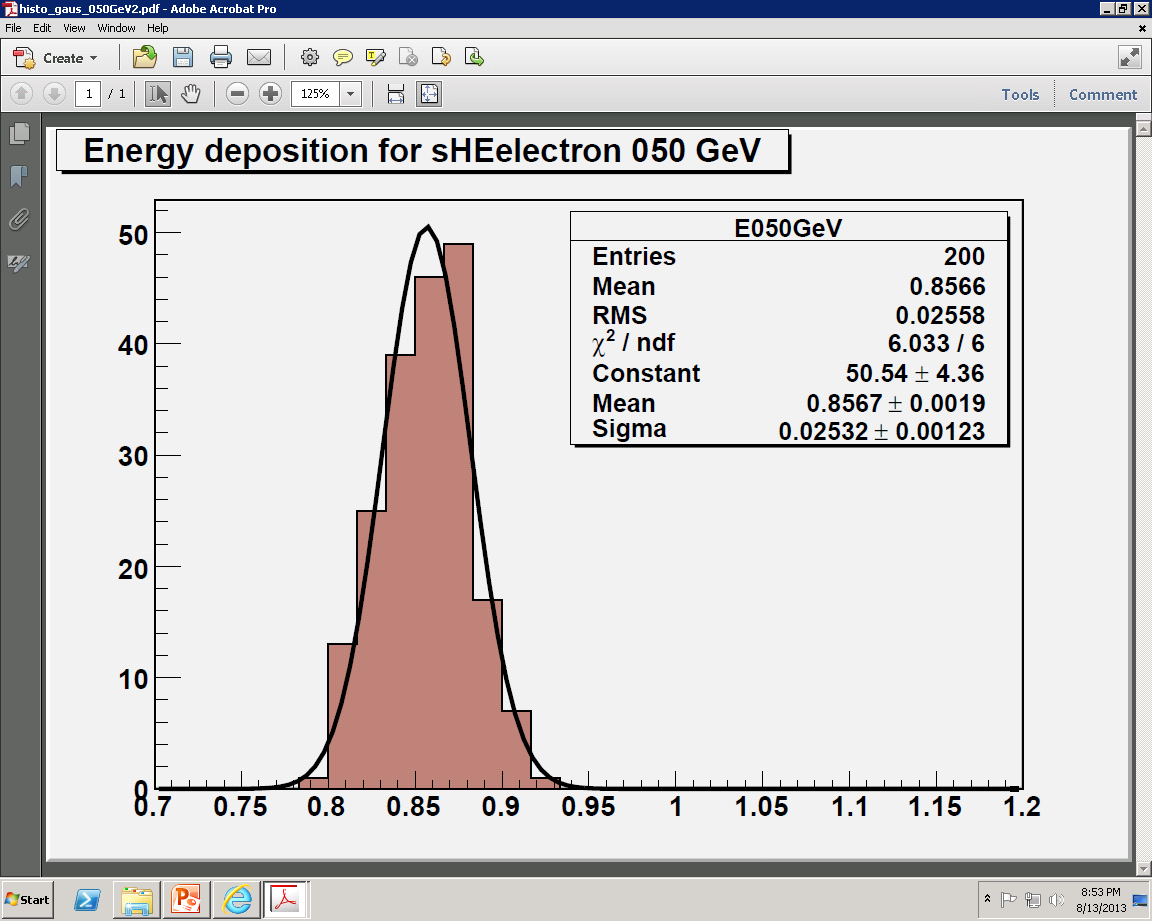 Number of events
Energy deposition (GeV)
[Speaker Notes: SDELAT’ v log – shkale!!!!!!]
Energy Resolution vs Energy of Electron
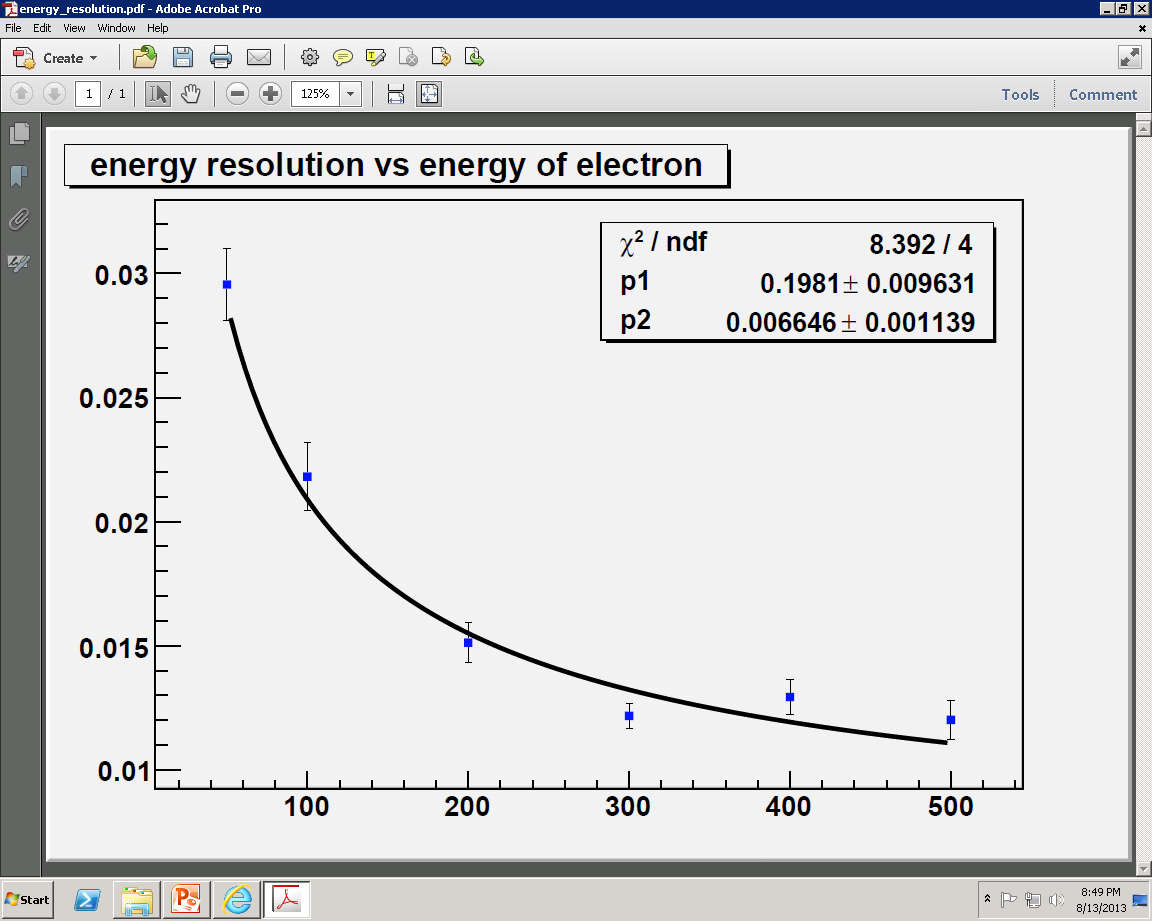 Energy Resolution
Energy of Electron (GeV)
[Speaker Notes: SDELAT’ v log – shkale!!!!!!]
Spatial Resolution ( In Progress)
US
PS
Estimation
y
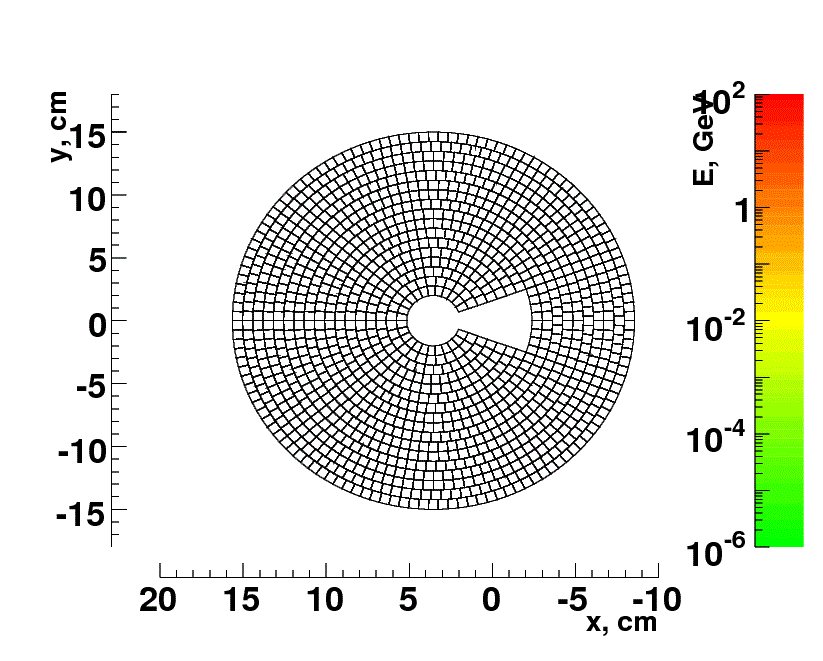 1
2
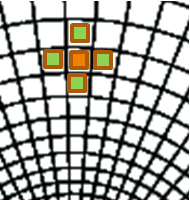 6
0
COG
3
5
4
x
Spatial Resolution ( In Process)
Gaussian fit
0
∆R
Corrected COG
Parameters
Energy of Electron
∆R
Conclusion
Thank you for your attention!
Backup slides
SNR for 50 GeV Electron
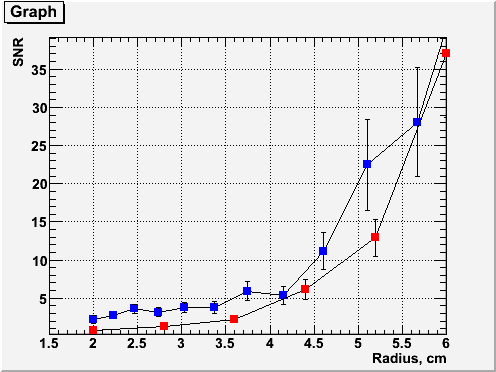 Shower maximum –  Layer 9
PS
US
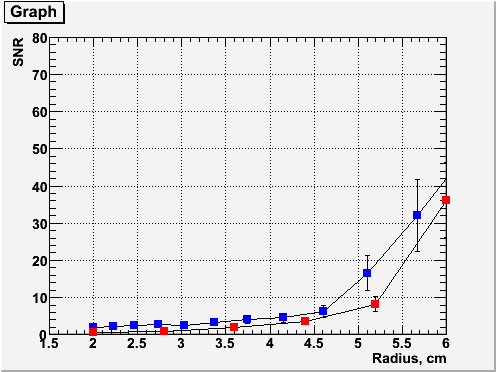 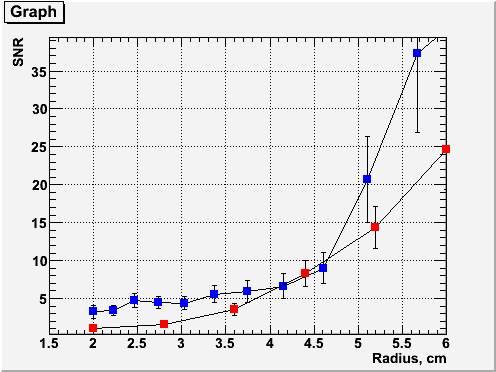 Layer 11
Layer 7
PS
US
PS
US
SNR for 20 GeV Electron
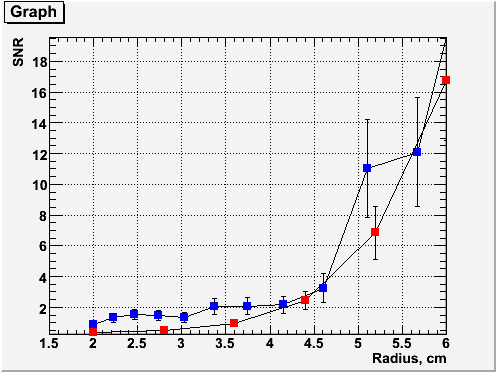 Shower maximum – Layer 8
PS
US
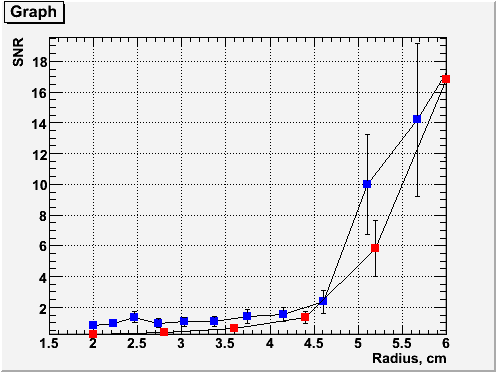 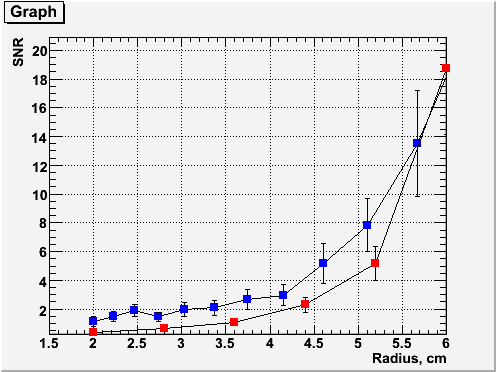 Layer 6
Layer 10
PS
US
PS
US
SNR for 10 GeV Electron
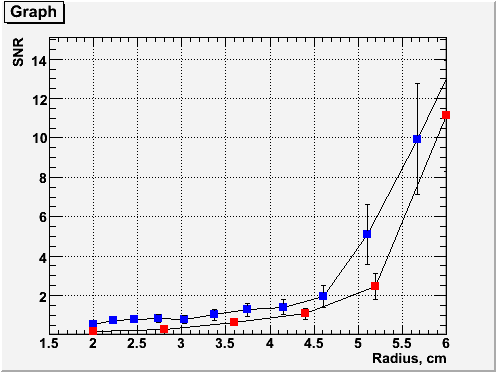 Shower maximum –  Layer 7
PS
US
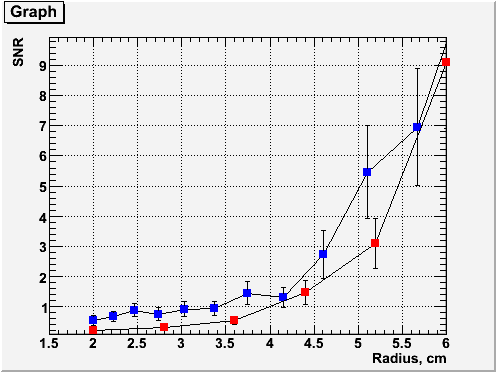 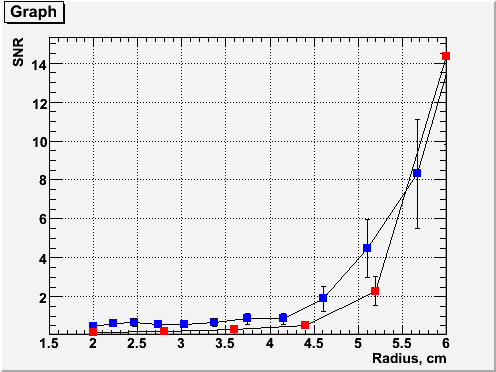 Layer 5
Layer 9
PS
US
PS
US
[Speaker Notes: +2 -2 layers – it is kind of testing of stability of our result

Dlya nizkih energiy mozhet byt chto snr v 9 sloe luchshe chem v 7 t.k. v 7om sloye bg vnosit bolshiy vklad.

Переделать все графики снр если останется время.]
Charge range estimate
Distribution of the collected charge per pad for 500Gev electron showers
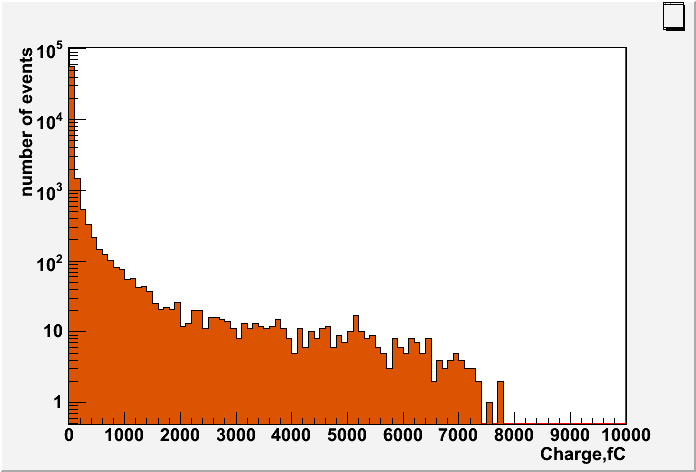 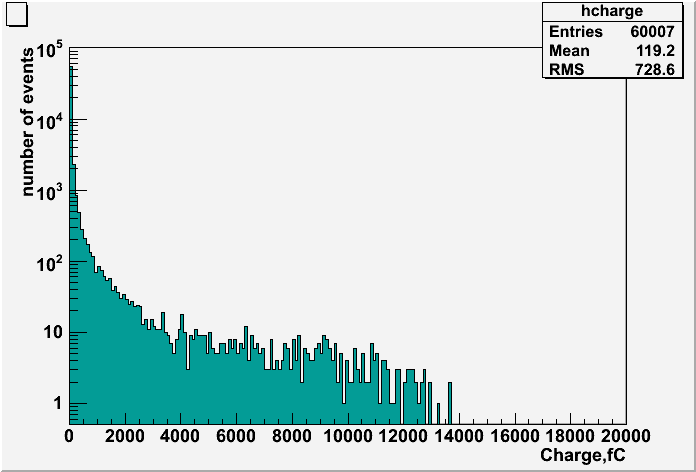 Diamond
GaAs
For Diamond sensor pad thickness 300 µm:

 - Charge collected from MIP:   2.44 fC  
 - Maximum charge collected – for shower from 500 GeV electron:  12214 fC
(correspond to about 5000 MIPs)
[Speaker Notes: Ukazat kak rasschety provedeny? T.k energovydeleniye na yacheyku rastet (grubo) lineyno. I my znaem enorgovydeleniye dlya 100GeV – nogo electrona

Sdelat bolshe statistiki -> dodelat kod s ringo chtoby mozhno bylo mnogo input failov podavat’ v programmu  bgaver_for_thisto_charge_collection…bla-bla-bla….]
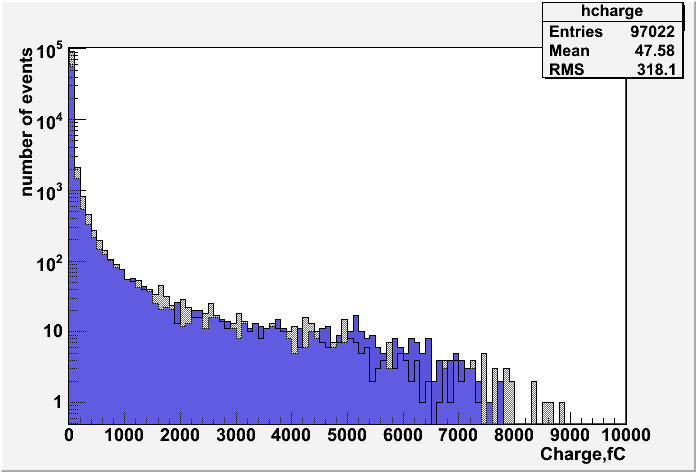 Diamond
Blue – Uniform Segmentation
Orange - Proportional
Distribution of the collected charge per pad for 500Gev electron showers
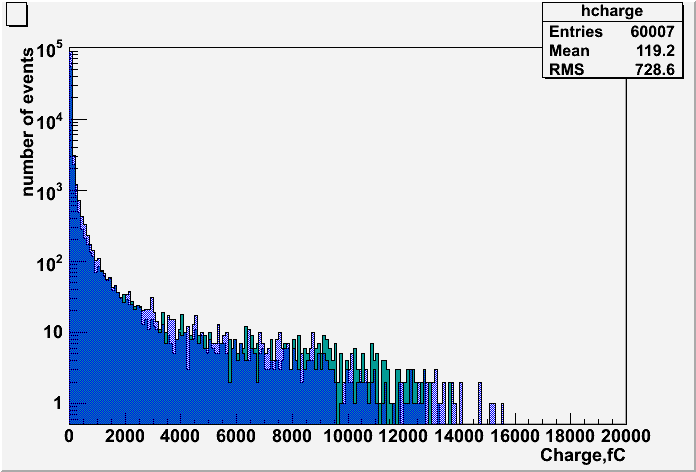 GaAs
Green – Uniform Segmentation
Blue - Proportional
Efficiency of Showers Reconstruction
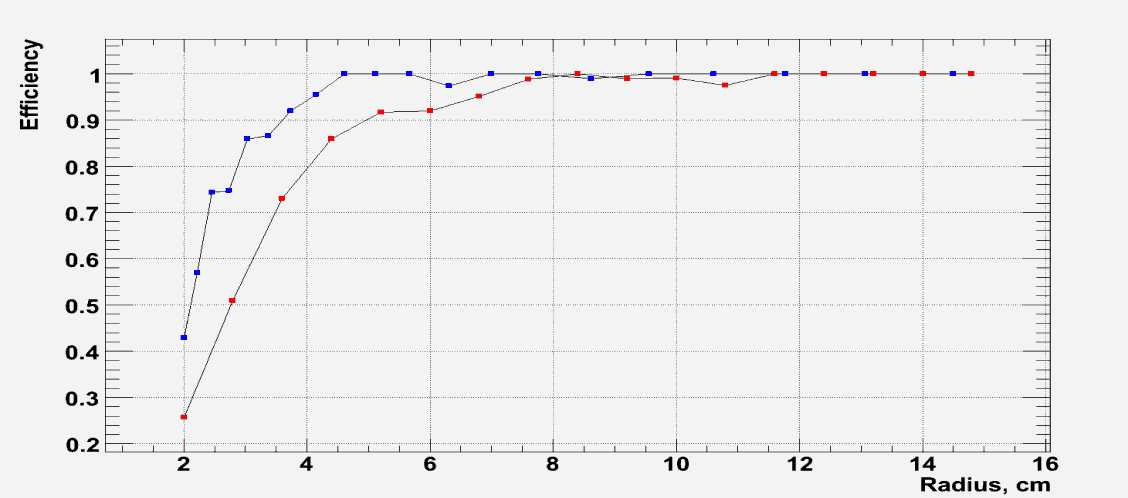 PS
US
Efficiency for 50 GeV
[Speaker Notes: SDELAT’ v log – shkale!!!!!!]
Signal and RMS for both Segmentations
The average energy in the pad of the core of shower
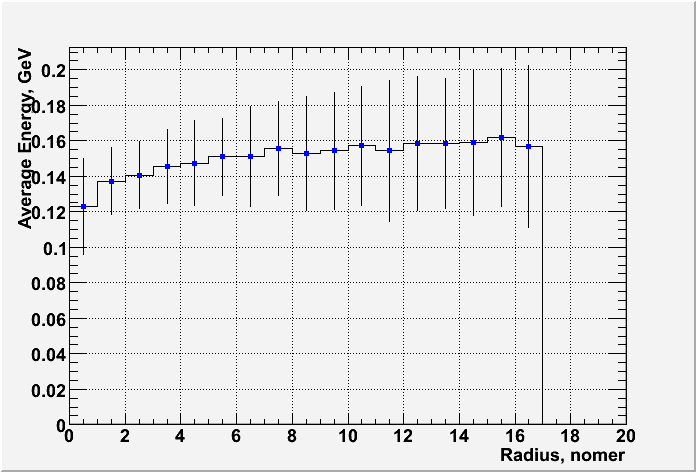 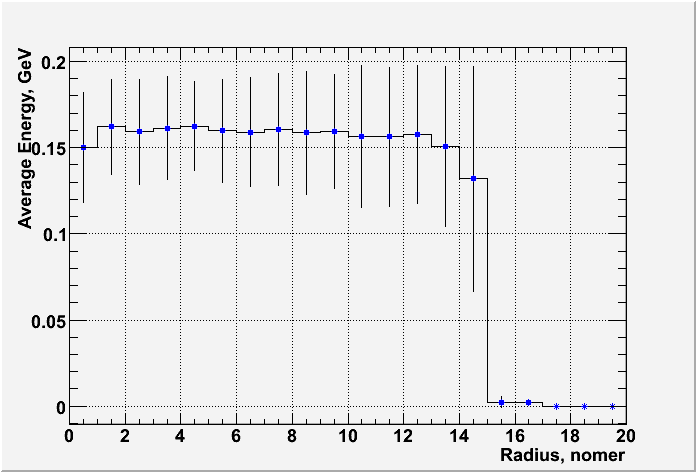 Signal nearly segmentation-independent!
Uniform
Segmentation
Proportional
Segmentation
RMS of the averaged  Background
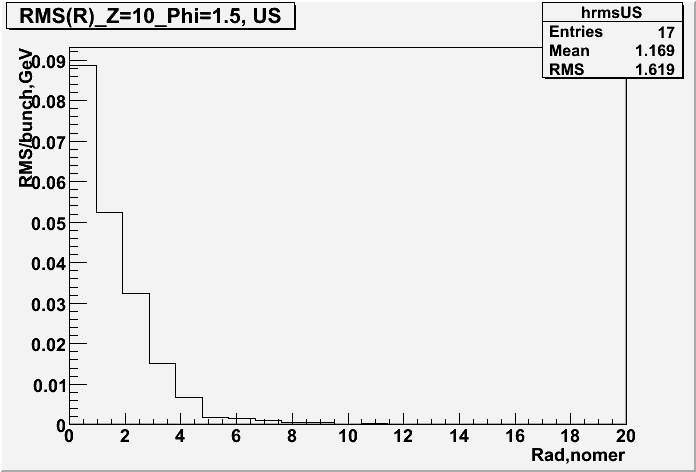 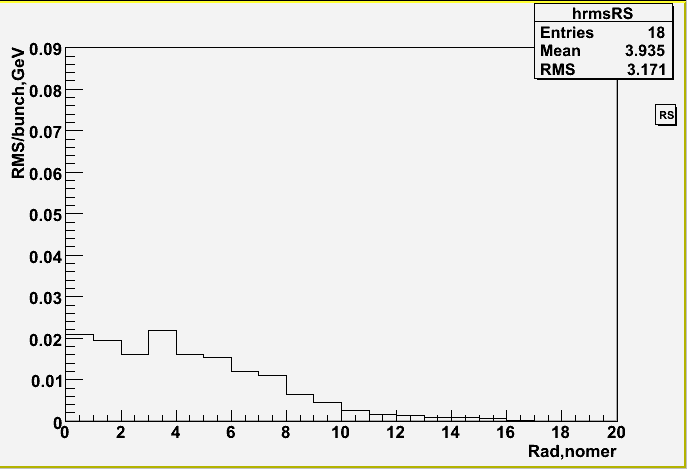 Different distributions!
Proportional
Segmentation
Uniform
Segmentation
20 bunch crossings were given
[Speaker Notes: SIGNAL ALMOST INDEPENDET OF SEGMENTATION!!

Peredelat grafik dlya rms chtob y os’ u  PS byla takaya zhe kak u US]